Obecná neurofyziologie
Nervové Řízení motoriky
Řízení motoriky
Základ hybnosti je reflexní, avšak s vyvolávajícím vstupním podnětem
Řízení pohybu na nejvyšší úrovni je považováno za uvědomělé, chtěné, úmyslné a je nazýváno „volní“

Lidský pohyb vzniká jako funkce pohybového systému složeného ze tří subsystémů
Opěrného a nosného
Efektorového – hybného
Řídícího a koordinačního
Řízení motoriky
Nervová soustava svým uspořádáním a funkcí determinuje dvojí motorické chování

Motorické funkce – soustava dočasně neměnných podmíněných a nepodmíněných reflexů vznilých na podkladě stereotypně se opakujících podnětů – motorickým učením

Motorické stereotypy – naučené a zautomatizované motorické funkce

Motorické vzory – motorické funkce, které se objevují v téže podobě ve sledu generací. Jsou geneticky determinované a je v nich zakódována funkce svalu a svalových synergií.
Řízení motoriky
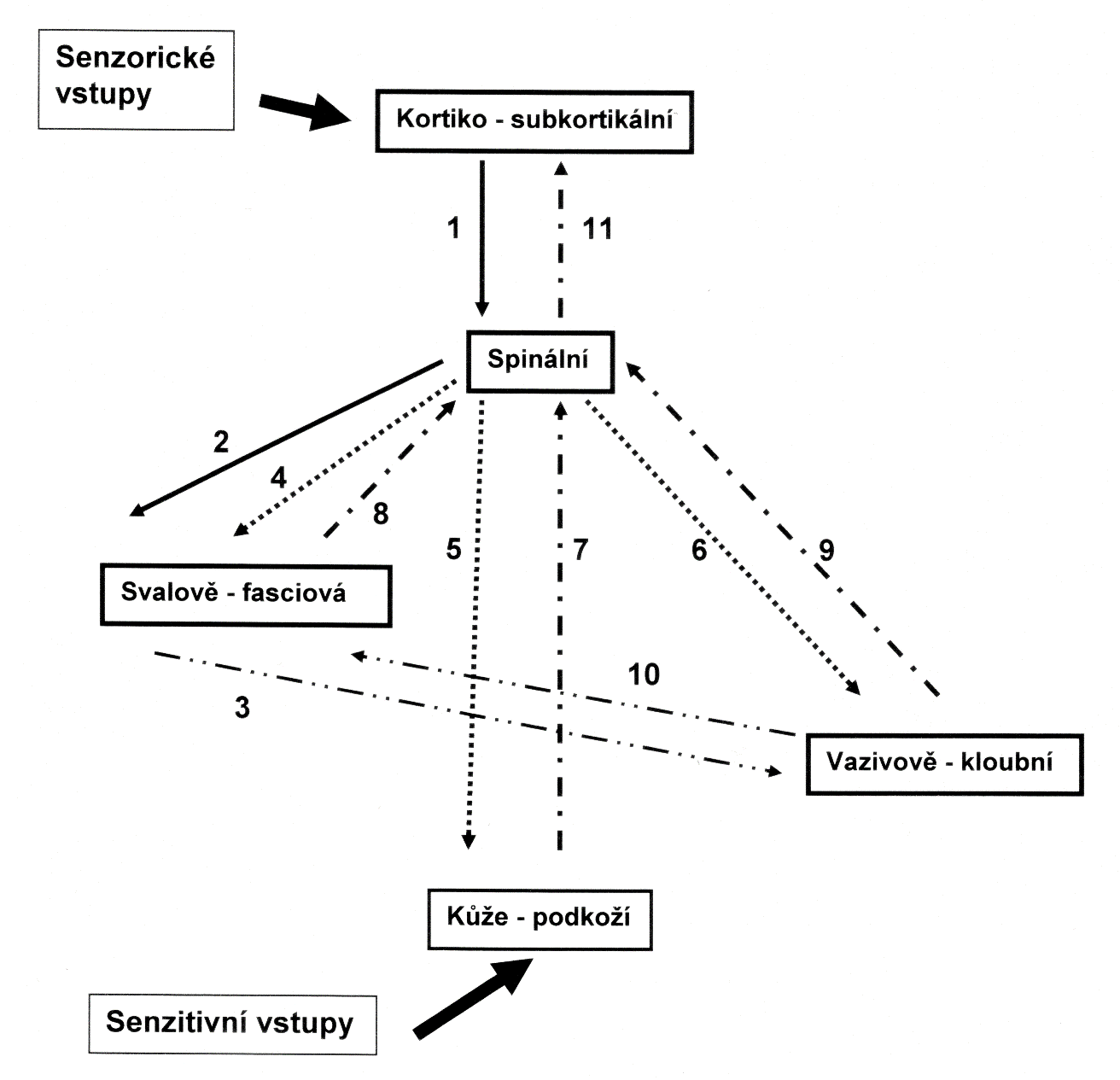 Primární popud – idea – přípravná fáze úmyslného pohybu – programování – centrální příkaz – realizační fáze pohybu – aktivace motoneuronů – zpětná vazba
Etáž kortiko-subkortikálníKortikální úroveň
Kortex
Nejvyšší řídící a integrační centrum
Řízení volní motoriky
Pyramidový a extrapyramidový systém

Primární motorická kůra
Gyrus praecentralis
Sekundární motorická kůra
Premotorická kůra
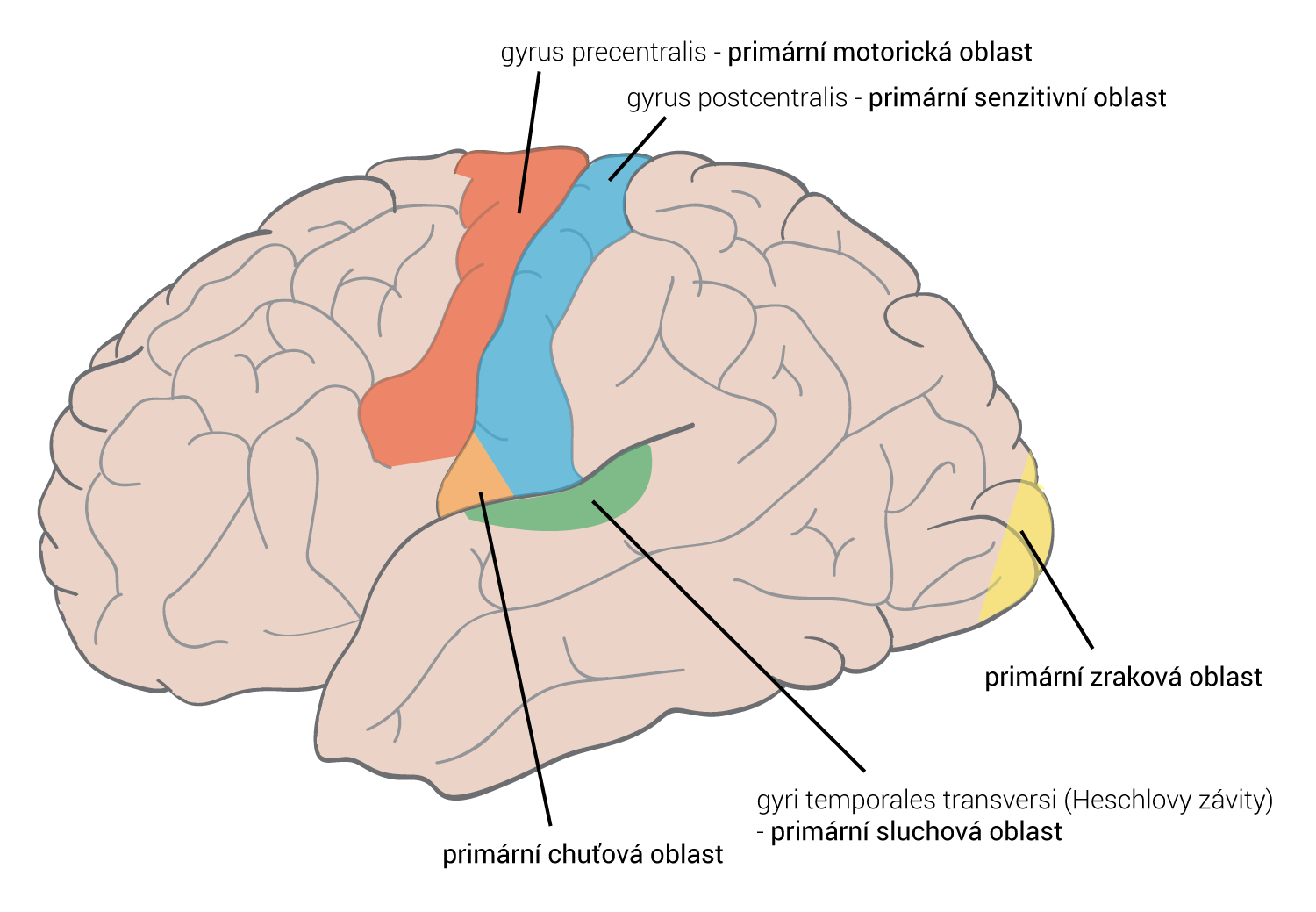 http://www.cnsonline.cz/?p=139
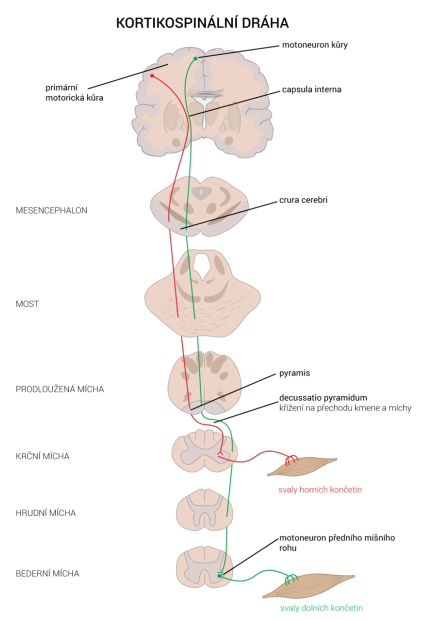 Etáž kortiko-subkortikálníSubkortikální úroveň
Mezistupeň mezi míšní a korovou úrovní řízení pohybu
Fylogeneticky nejstarší struktury mozku
Cílená mimovolní motorika (příjem potravy automatické pohyby očí, lokomoce)
Ochranné mechanizmy (nocicepce)
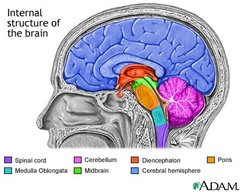 https://www.google.com/search?q=gyrus+praecentralis&client=firefox-b&source=lnms&tbm=isch&sa=X&ved=0ahUKEwiGtoXjlpjeAhXKNcAKHYnIBn4Q_AUIDigB&biw=1519&bih=719#imgrc=uKPvdRuw8oK_5M:
Etáž kortiko-subkortikálníSubkortikální úroveň
Mozkový kmen (prodloužená mícha, Varolův most, střední mozek) – kontrola řízení hrubé motoriky, kontrola svalového tonu, řízení koordinace autonomního, endokrinního a somatického systému (polykání, kašel…)
MO – dýchání, činnost srdce a cév, polykání, žvýkání, kašel, kýchání, zvracení; posturální reflexy a řízení svalového tonu
Varolův most – regulace dýchání, nepodmíněné reflexy spojené s motorikou očí a artikulací
Střední mozek – reflexy spojené s úlekem, nepodmíněné zrakové a sluchové reflexy (za světlem), koordinace a kontrola pohybů očí, vzpřimovací reflex
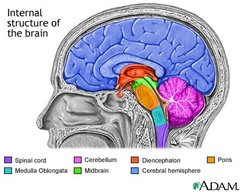 Etáž kortiko-subkortikálníSubkortikální úroveň
Retikulární formace – prochází celým mozkovým kmenem
Dechové centrum
Reguluje krevní tlak
Vegetativní, trávící a endokrinní funkce
Bdělost
Vzpřímený stoj a poloha těla
Regulace svalového tonu 
Řídí tok senzorických informací do vyšších center
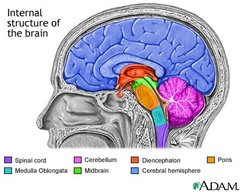 Etáž kortiko-subkortikálníSubkortikální úroveň
Mozeček
Archicerebellum – udržování vzpřímené polohy při stoji a chůzi, řízení automatických očních pohybů
Paleocerebellum – komparátor při porovnání zamýšleného pohybu a reálného provedení
Neocerebellum – plánování a programování volních pohybů
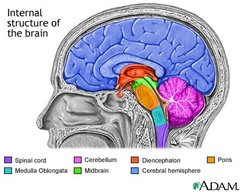 Etáž kortiko-subkortikálníSubkortikální úroveň
Bazální ganglia – nukleus caudatus, putamen, globus pallidum
Pomocná motorická koordinační ústředí v hloubce mozkových hemisfér
Koordinace neúmyslné (reflexní) hybnosti s úmyslnými pohyby
Tlumivý vliv na korové i podkorové motorické funkce – potlačují nežádoucí pohybové činnosti
Zabezpečují převod plánu do programu
Určují parametry pohybu
Sílu, směr, rychlost, amplitudu pohybu
https://vk.com/page-58536348_53308321
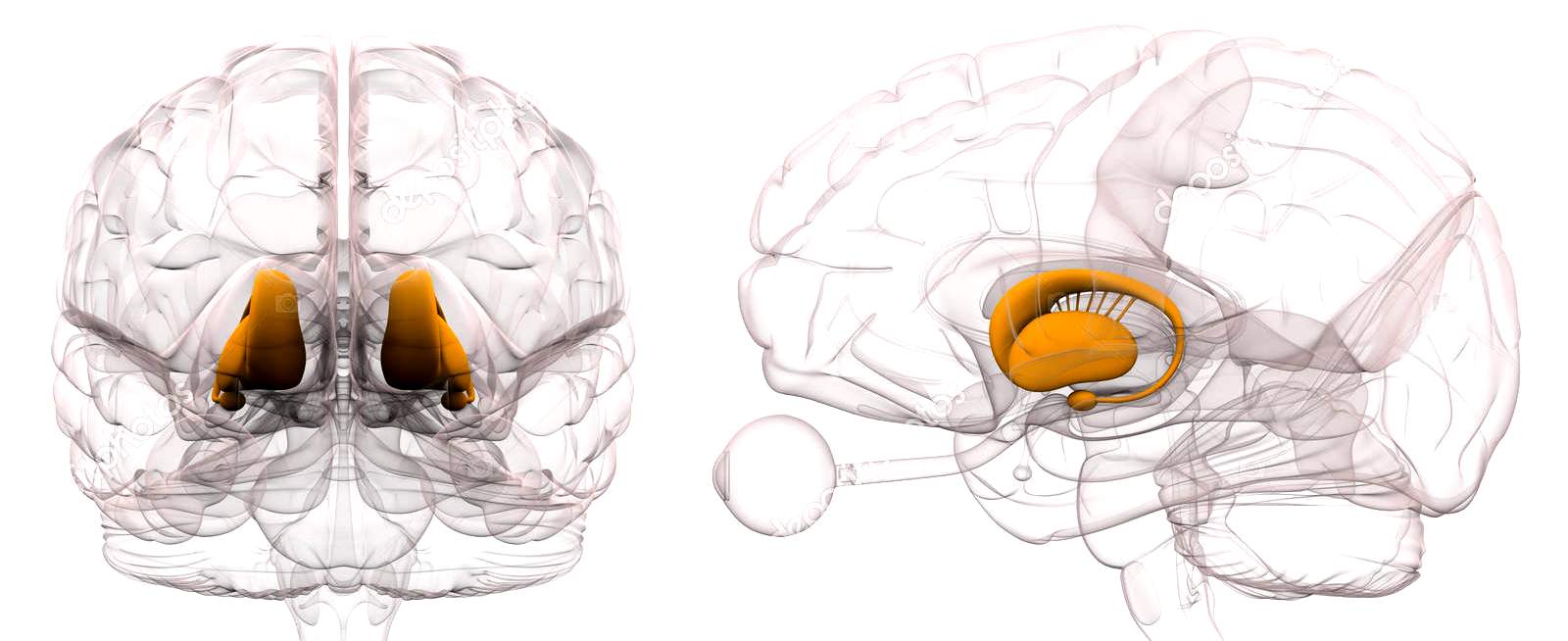 Etáž kortiko-subkortikálníSubkortikální úroveň
Mezimozek – thalamus a hypothalamus
Thalamus – kontroluje, přepojuje a moduluje senzitivní vzruchy jdoucí do kůry
Hypothalamus – řídí vegetativní funkce organizmu
Centrum endokrinní soustavy
Logistika pro pohyb
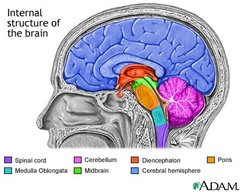 Etáž kortiko-subkortikálníSubkortikální úroveň
Limbický systém – emoční motorický systém – uskupení struktur – okraje koncového mozku, mezimozku a středního mozku
Vzniká zde popud k pohybu
Emocionální potřeby vztažené k biologickým pudům
Percepce bolesti
Vyhodnocování smyslového vnímání
Motivační centra
Chování, emoce, paměť, pozornost
https://cz.depositphotos.com/141682290/stock-photo-limbic-system-brain-anatomy-3d.html
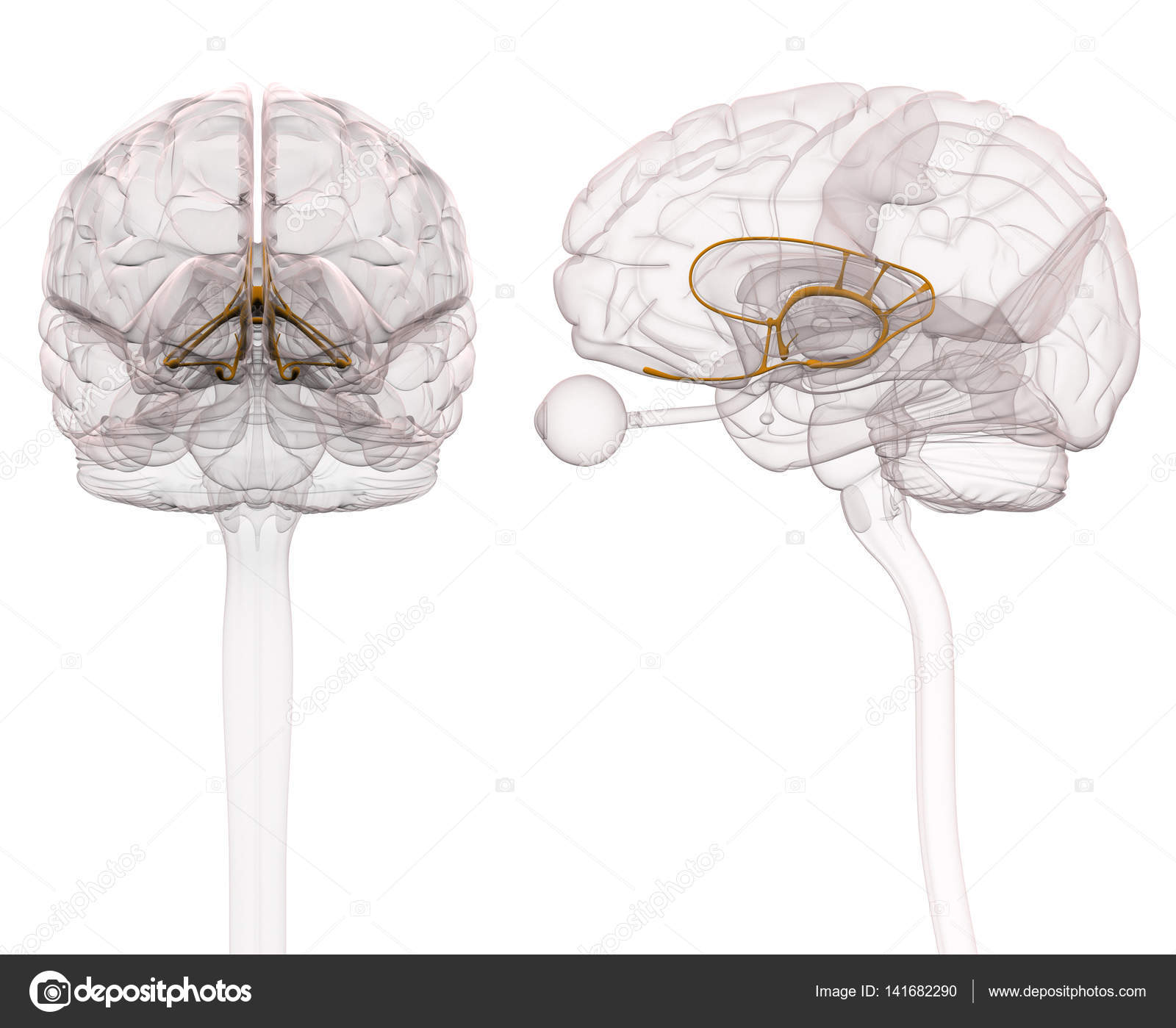 http://www.msstistko.cz/sovicky-v-pevnosti-poznani-lidske-telo-jako-puzzle-fotogalerie-4900.html
Etáž kortiko-subkortikálníExtrapyramidový systém
extrapyramidový systém – souhrn všech korových a podkorových jader a jejich spojení (drah), které nejsou součástí pyramidové dráhy. Je zodpovědný za udržení svalového napětí (tonu) a za koordinaci pohybů. Činnost e. s. probíhá mimovolně a souběžně s volní pohybovou aktivitou zahajovanou pyramidovou drahou a příslušnými korovými oblastmi mozku, z nichž vychází. Součástí e. s. jsou zejm. bazální ganglia, struktury mozkového kmene (nucl. ruber, substantia nigra, centra pro rovnováhu, retikulární formace aj.), mozečku (nucl. dentatus) a nesčetné spoje jak mezi nimi, tak s ostatními částmi nervového systému (kůrou, míchou aj.)
Mozková kůra
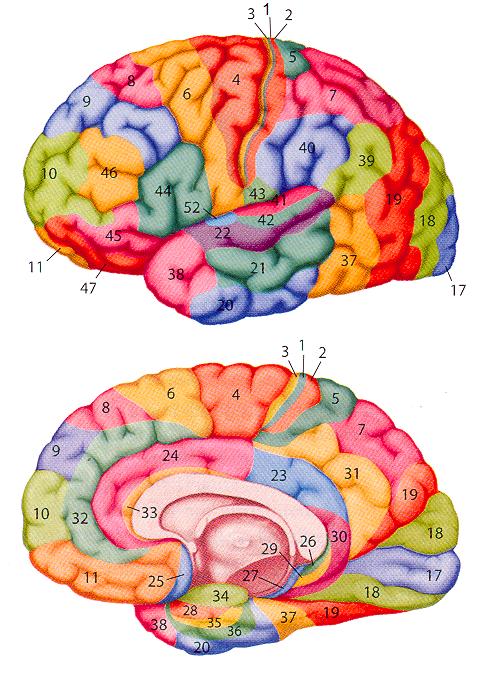 Dělení z hlediska vývoje
Paleocortex – funkční korové oblasti pro čich
Archicortex – v hloubce temporálního laloku – limbický systém
Neocortex – uspořádán do 6ti vrstev
1. vrstva – glie a nervová vlákna
2. a 4. vrstva – malé granulární buňky
3. a 5. vrstva – velké pyramidové buňky
6. vrstva – vřetenité buňky

52 oblastí (areae) – cytoarchitektonická mapa
https://www.wikiskripta.eu/w/Mozkov%C3%A1_k%C5%AFra#Asocia.C4.8Dn.C3.AD_korov.C3.A9_oblasti
Mozková kůra
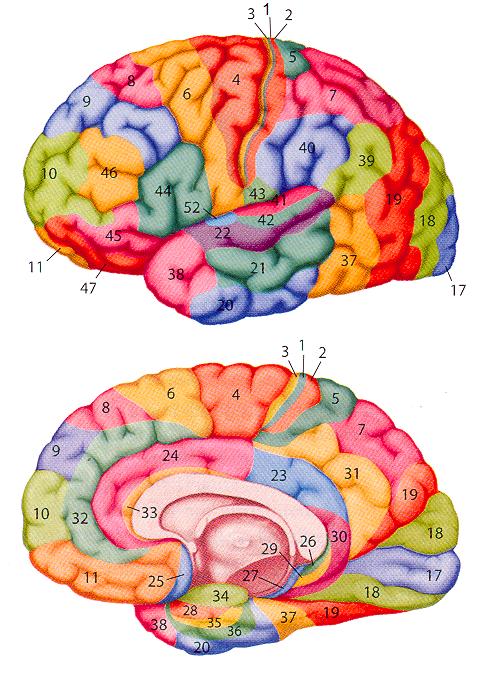 Funkční korové oblasti
Motorika
Primární motorická oblast
Sekundární motorická oblast	
Premotorická oblast
Frontální okohybné pole
Senzitivní a senzorické vjemy
Primární senzitivní oblast
Sekundární senzitivní oblast
Zraková, sluchová, čichová a chuťová oblast
Řeč
Brocovo motorické centrum
Wernickeho senzitivní centrum
Mozková kůra
Asociační korové oblasti
Nejsou typické pro vykonávání jediné funkce, ale integrují somatické, senzitivní a senzorické vjemy
Zajišťují integraci senzorických podnětů, ovlivňují složité utváření osobnosti - jednání, chování, emoce.